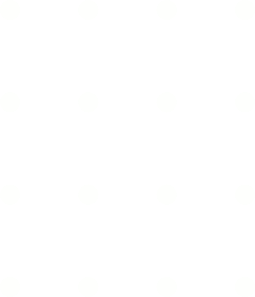 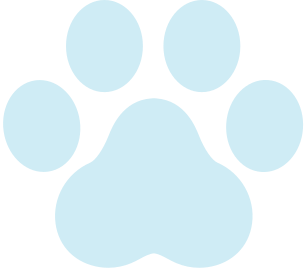 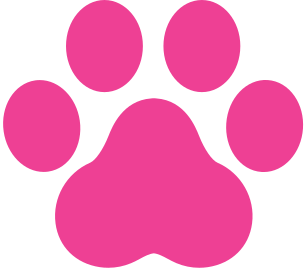 Dzień kota
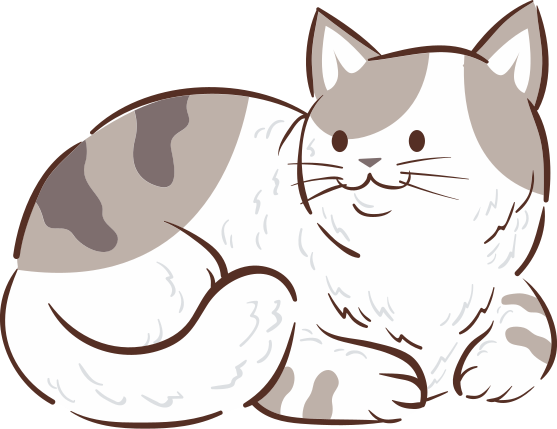 Jakie mamy rasy kotów?
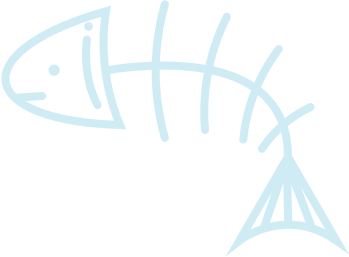 FRONIOWO
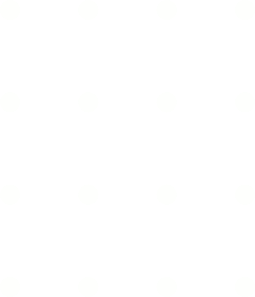 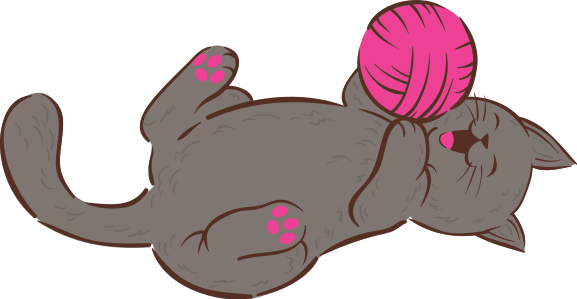 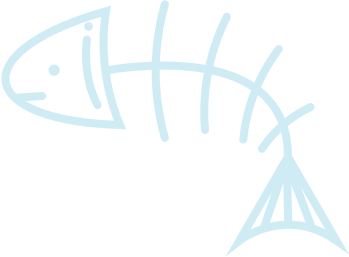 17.02
Dzień kota obchodzimy 17.02. Kto z Was ma w domu kota? Jak ma na imię? Czy wiecie jaka to rasa?

Jakie dźwięki wydają koty?

Jakie zachowania są charakterystyczne dla kotów?
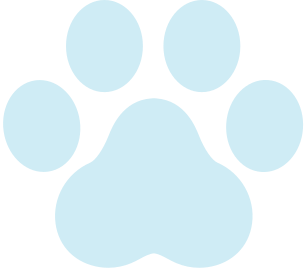 FRONIOWO
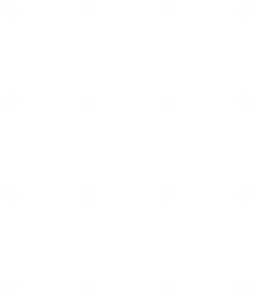 Kot perski
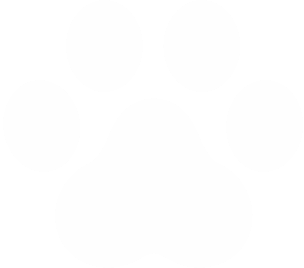 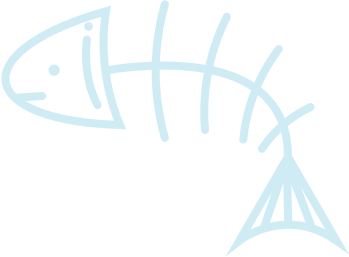 FRONIOWO
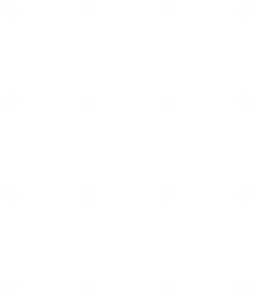 Kot brytyjski
krótkowłosy
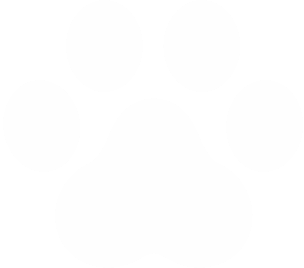 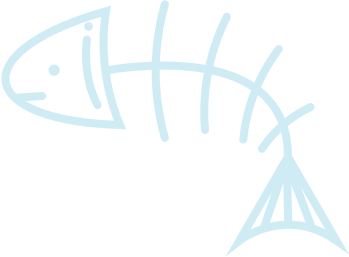 FFRONIOWO
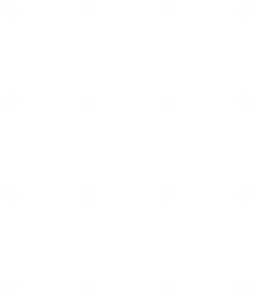 Kot 
syjamski
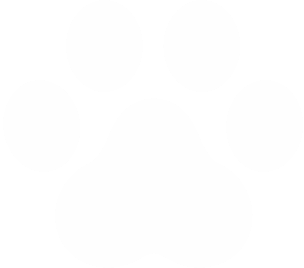 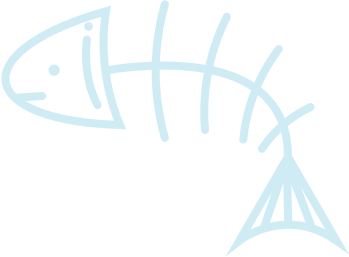 FFRONIOWO
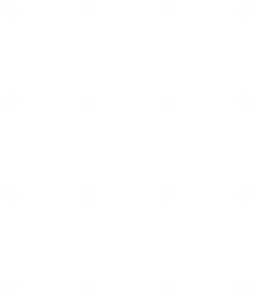 Sfinks
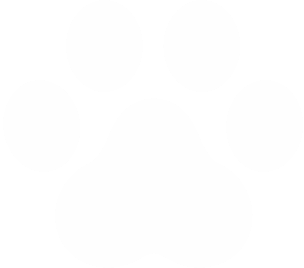 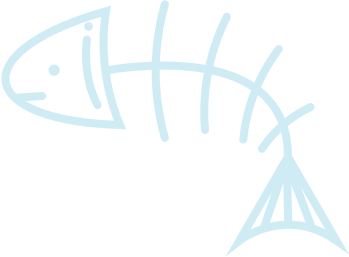 FFRONIOWO
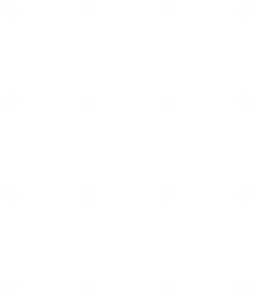 A Ty lubisz koty?
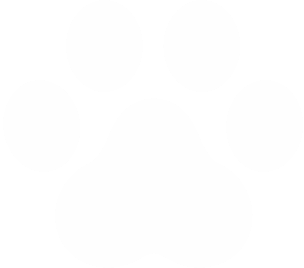 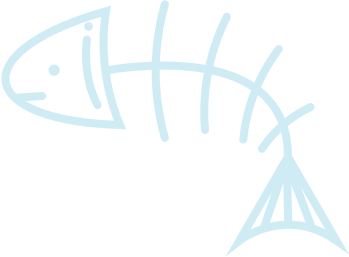 FRONIOWO